하나금융TI 교육생
광명융합기술교육원 데이터분석과
박 진 우
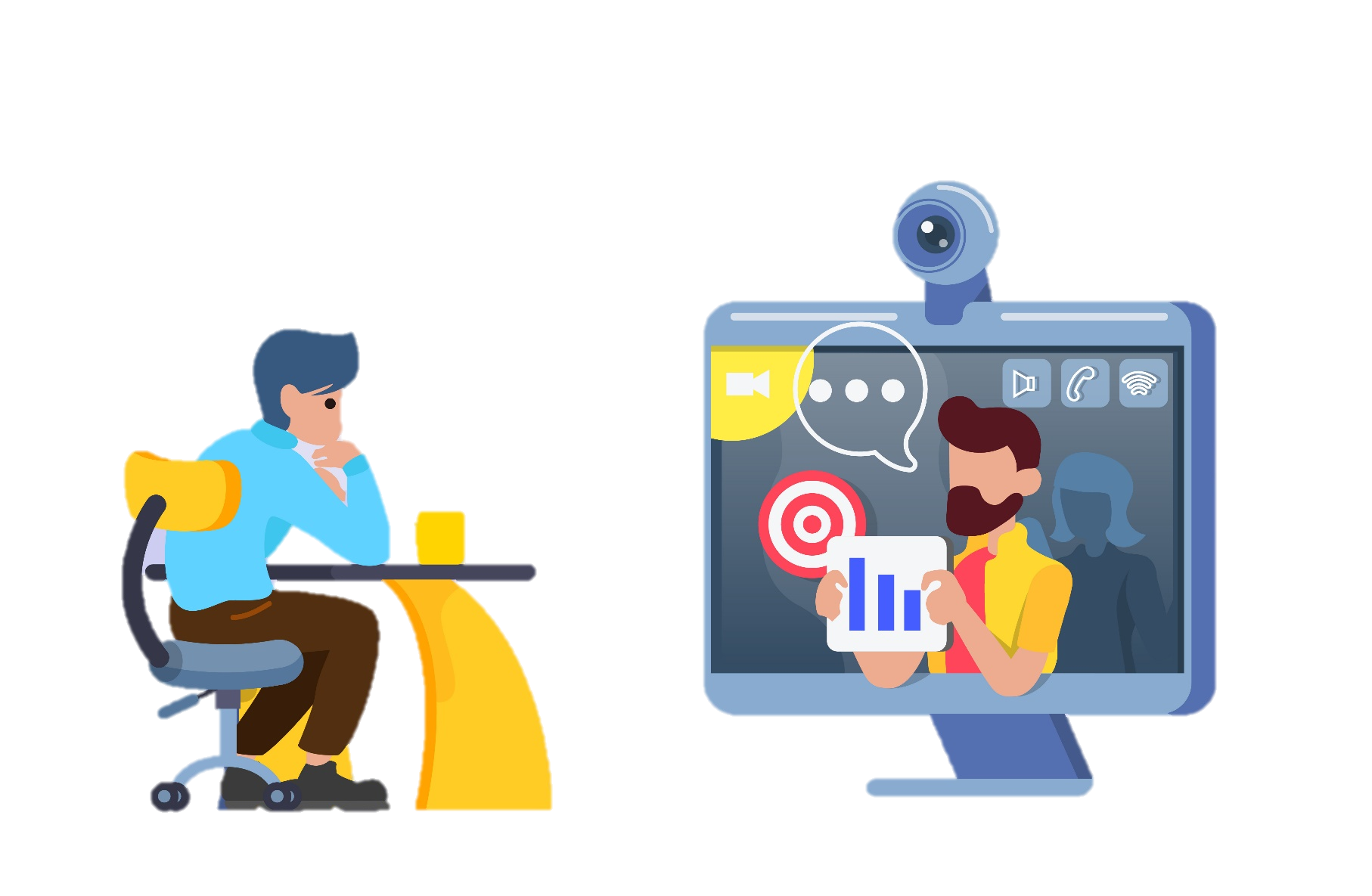 하나은행 화상 창구
- 손님의 공간에 열리는 창구
[Speaker Notes: 안녕하십니까 반갑습니다.
손님의 공간에 열리는 창구, 하나은행 화상창구 라는 주제로 발표 드리게 된 박진우입니다. (8s)]
하나은행 화상 창구
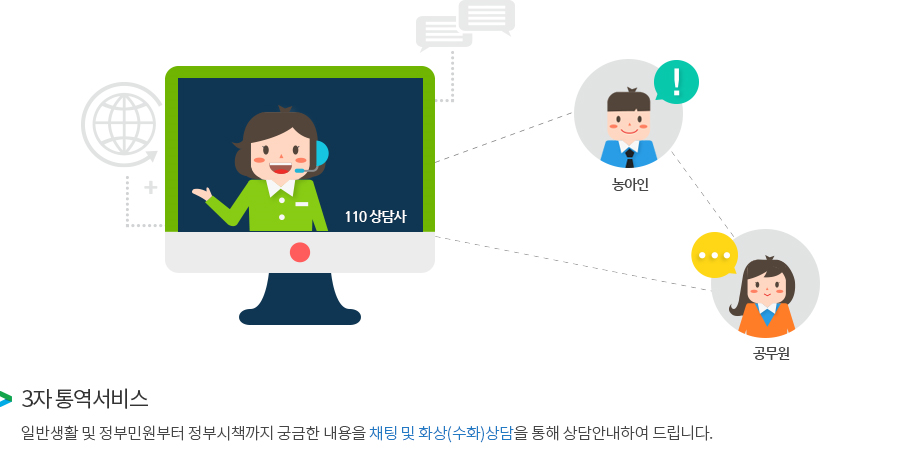 텔러
손님
손님이 창구업무를 자신의 공간에서  화상화면을 통해 처리할 수 있는 웹 서비스
[Speaker Notes: 손님이 창구업무를 자신의 공간에서 화상을 통해 처리할 수 있게 된다면 손님도, 은행도 이득이 되지 않을까? 하는 생각에 이번 프로젝트를 기획하게 되었습니다. (12s)]
기존 문제점 및 개선안
기존 하나은행 화상 상담 채널
불편했던 점
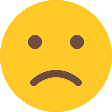 시각 자료 없음
실제 금융 서비스 불가
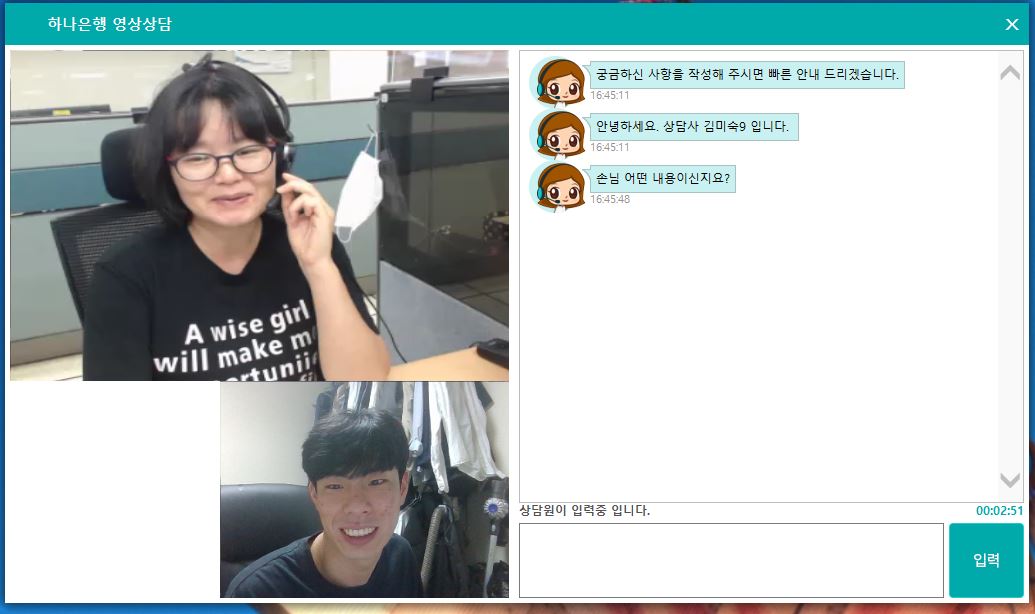 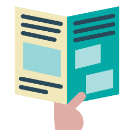 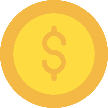 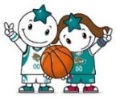 개선안
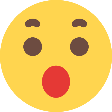 화면 공유를 이용한 시각 자료 제공
입출력을 이용한 금융 서비스 가능
[Speaker Notes: 본격적인 개발에 앞서서 기존 하나은행에서 운영되고 있는 화상상담 채널을 이용해보았는데요. 
이때에 상품에 대한 시각자료가 없었다는 점, 그리고 실제 가입등의 금융서비스가 안된다는 점이 아쉬웠던것 같습니다.
저는 이런 점을 개선해서 개발해보았습니다. (21s)

상담사분에게 직접 설명을 들을 수 있는 것은 좋았지만, 
설명해주시는 상품에 대한 시각자료는 없이 음성으로만 설명이 되어 상품을 단번에 파악하기 어려웠던 점과,
그렇게 설명들은 상품에 대해 실제로 가입하는 기능이 없어서 아쉬웠던 것 같습니다. 
그래서 저는 이러한 점을 개선해보았습니다.(25s) 1m 3s

그래서 이러한 점들을 개선해서, 텔러가 자신의 화면을 공유해서 손님께 상품을 설명드릴수 있는 기능과
그렇게 설명드린 상품에 손님이 가입하는 기능을 추가해보았습니다.
(36s)]
시나리오 및 기능
1. 손님과 텔러의 매칭
2. 영상, 음성, 화면 공유
1. 손님과 텔러의 매칭
2. 영상, 음성, 화면 공유
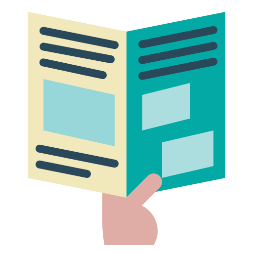 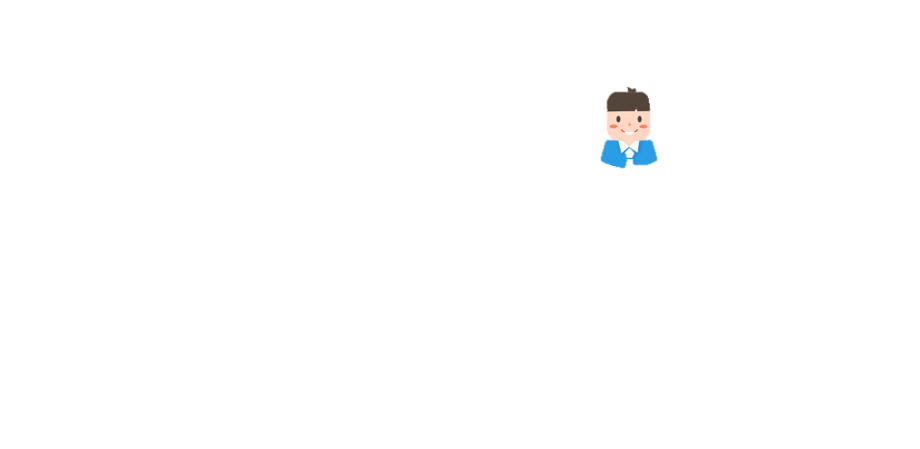 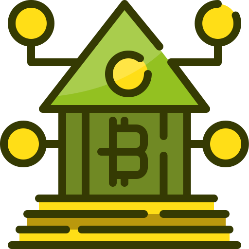 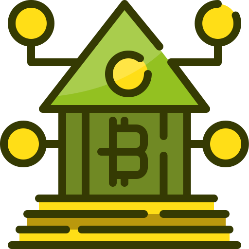 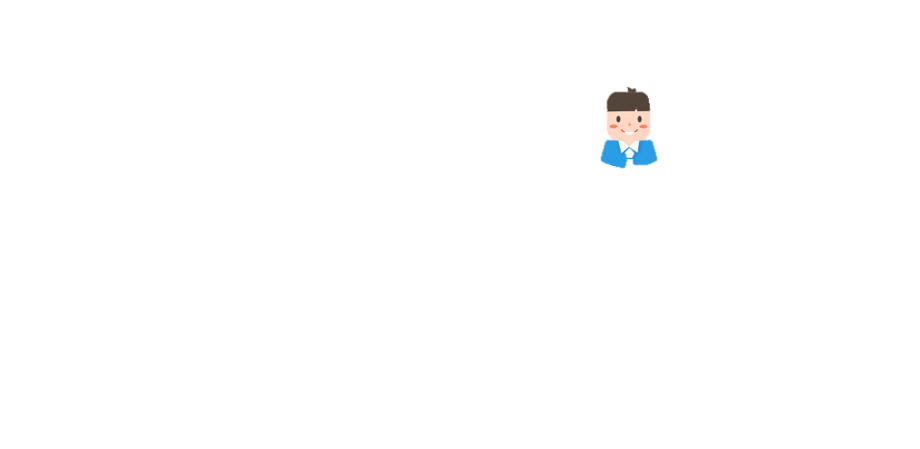 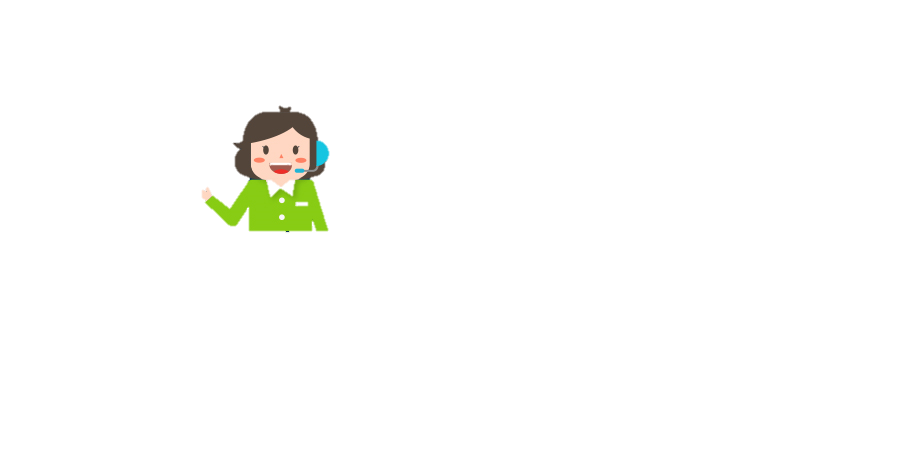 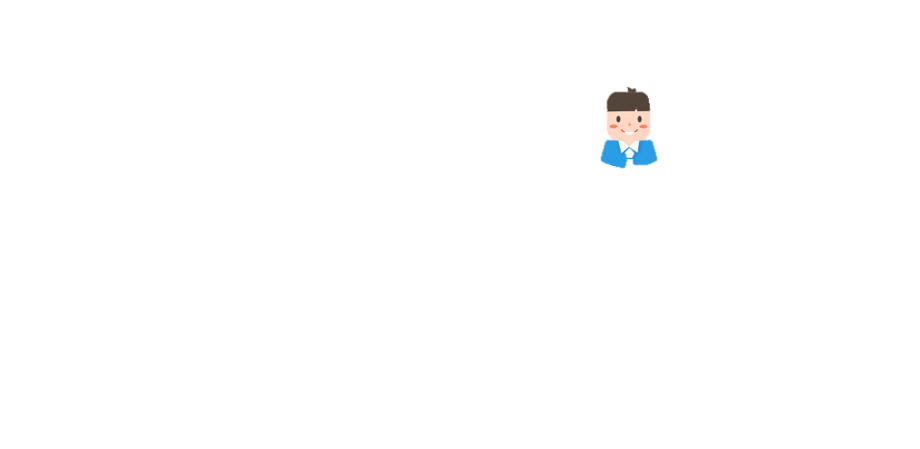 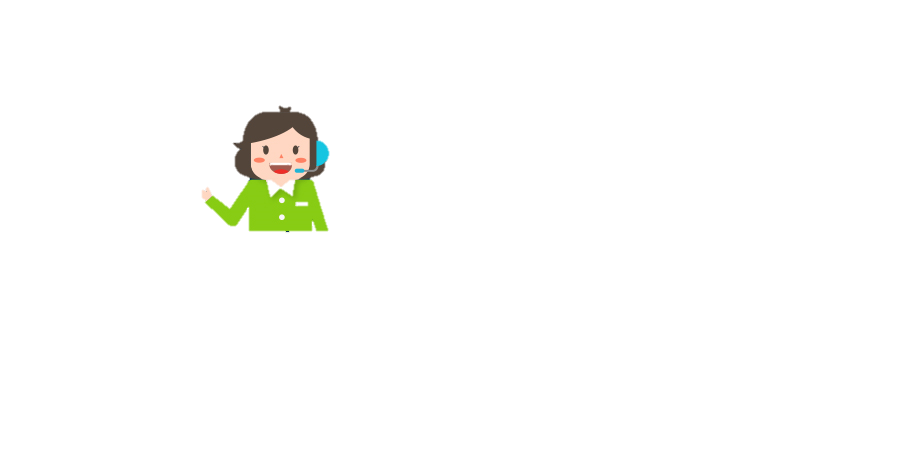 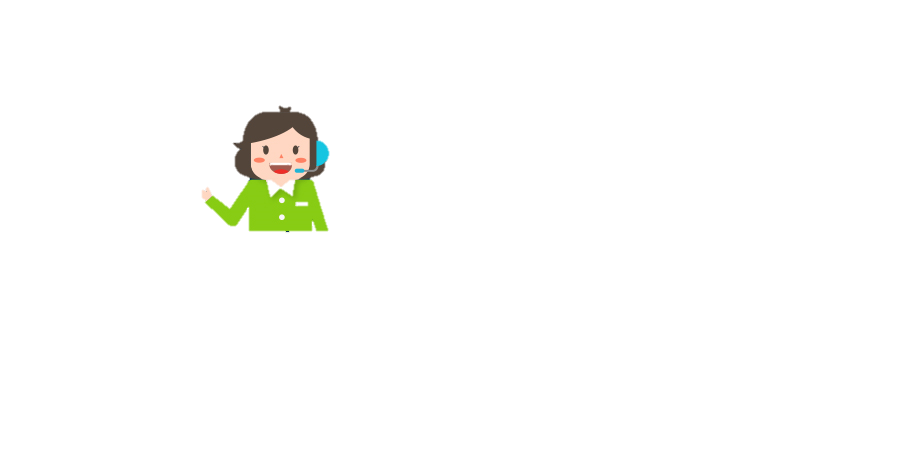 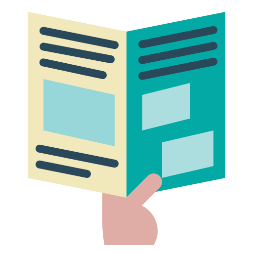 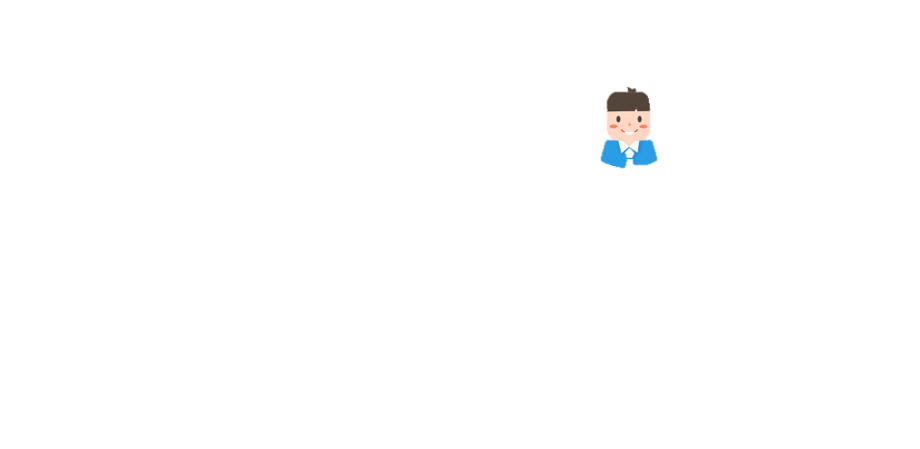 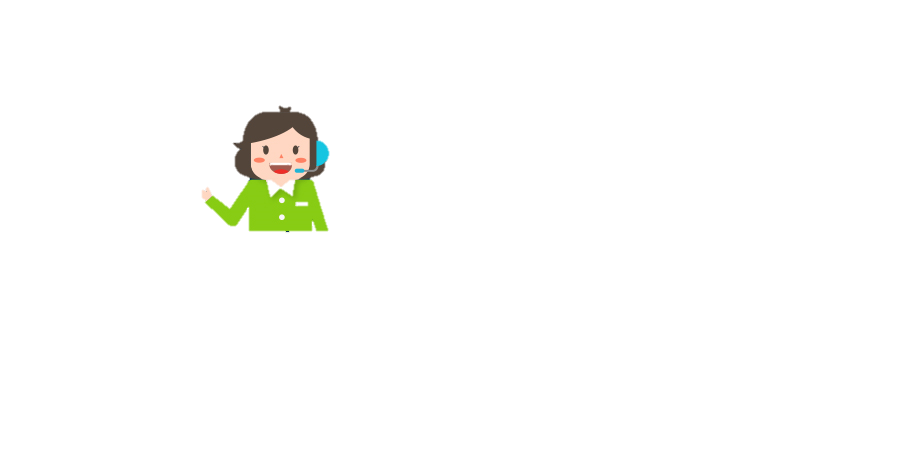 3. 손님에게 금융서비스 제공
4. 상담 기록 남기기 & 채널 연동
3. 손님에게 금융서비스 제공
통합상담관리 채널
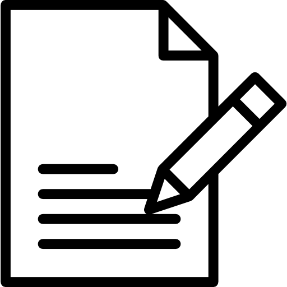 report
예금가입?
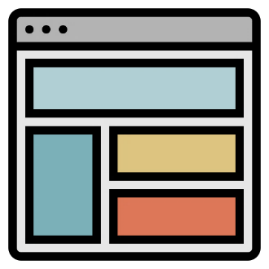 예금가입?
4. 상담 기록 남기기 & 채널 연동
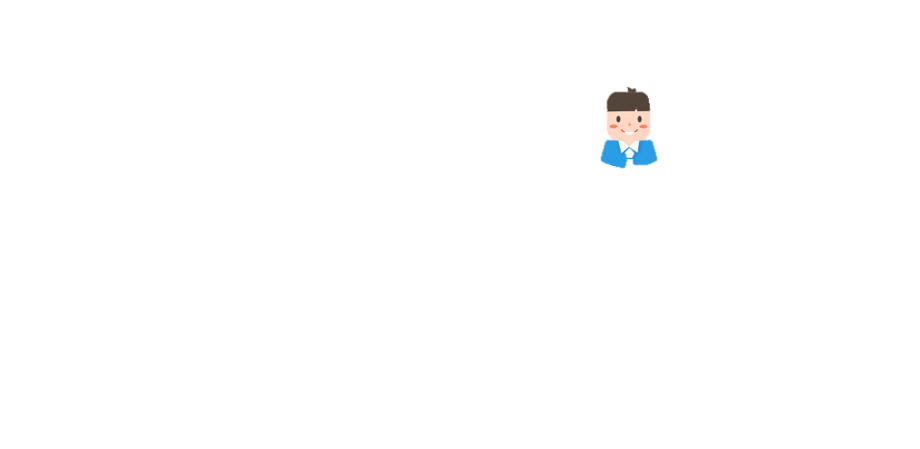 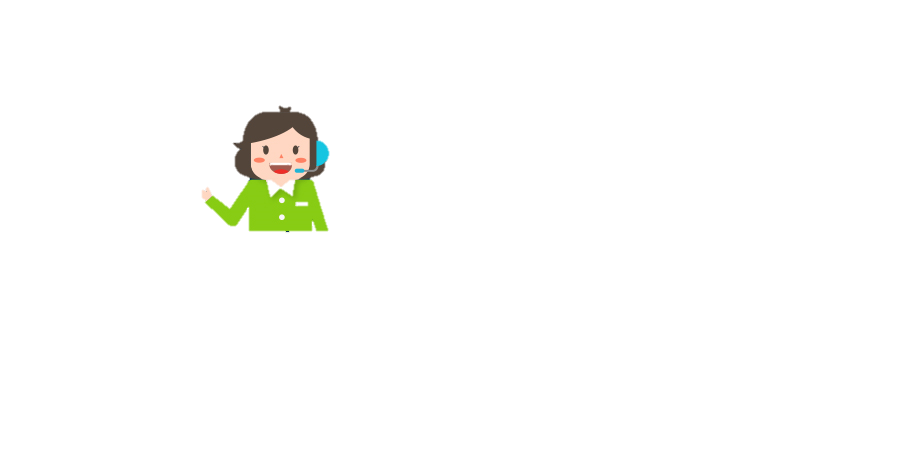 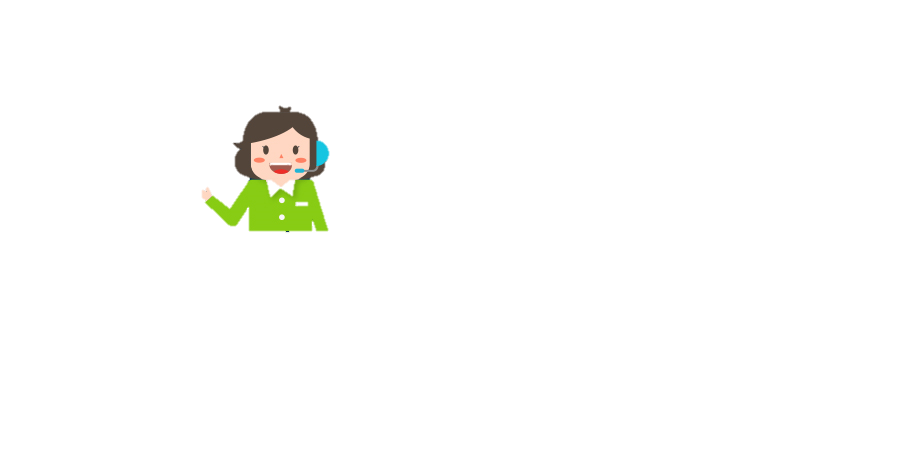 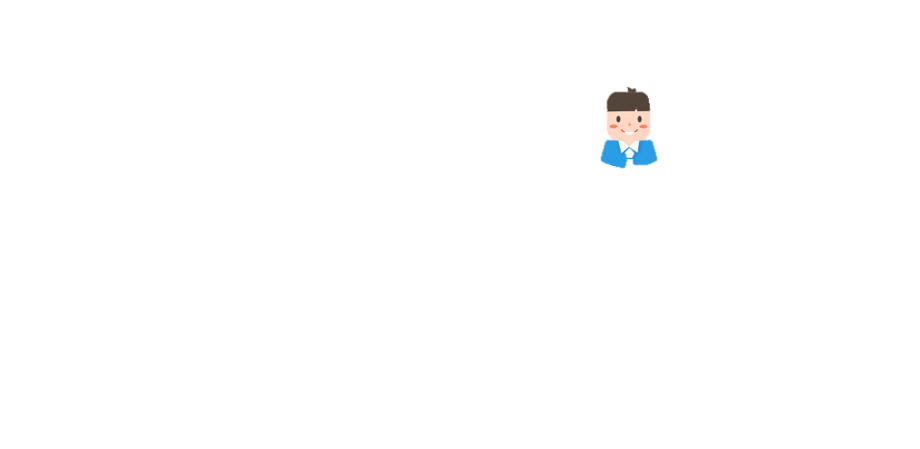 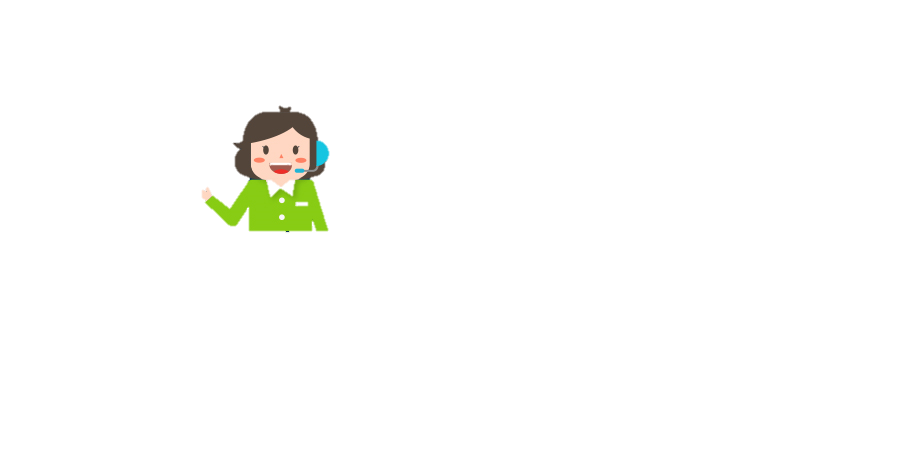 통합상담관리 채널
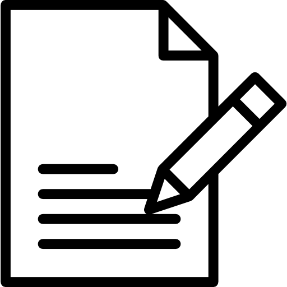 ****
report
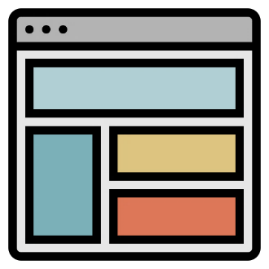 ****
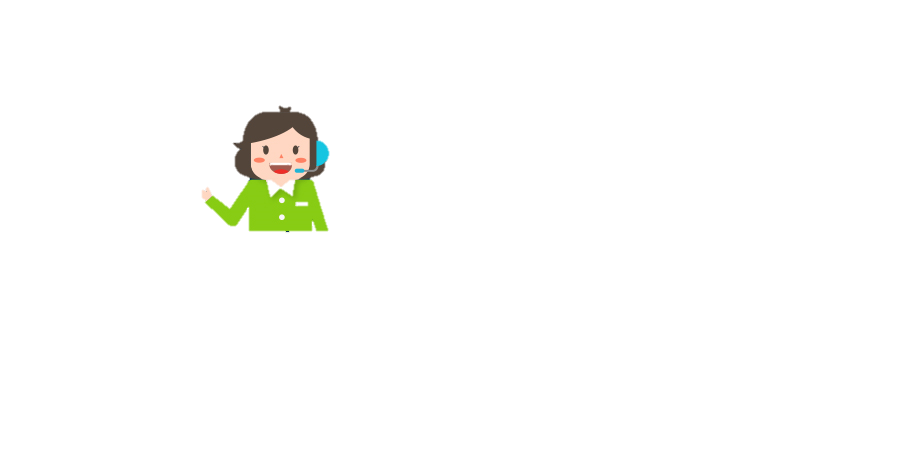 [Speaker Notes: 그렇게 만들게 된 프로그램의 시나리오 및 기능입니다.
우선 상담을 원하는 손님과 텔러가 매칭이 되고 가상의 창구가 만들어집니다.
그렇게 만들어진 창구에서는 화상과 화면을 공유하여 상담이 이루어지고, 
금융상품에 가입하거나, 제신고 업무등 손님에게 금융서비스를 제공합니다.
상담이 끝난 후에는 텔러가 상담에 대한 기록을 남기게 되는데,  이 기록은 이후에 발표할 이진희 학생의 통합상담관리채널과 연동되어 해당 채널에서 조회가 가능합니다. / 36s]
적용 기술 – Node.JS
1. 손님과 텔러의 매칭
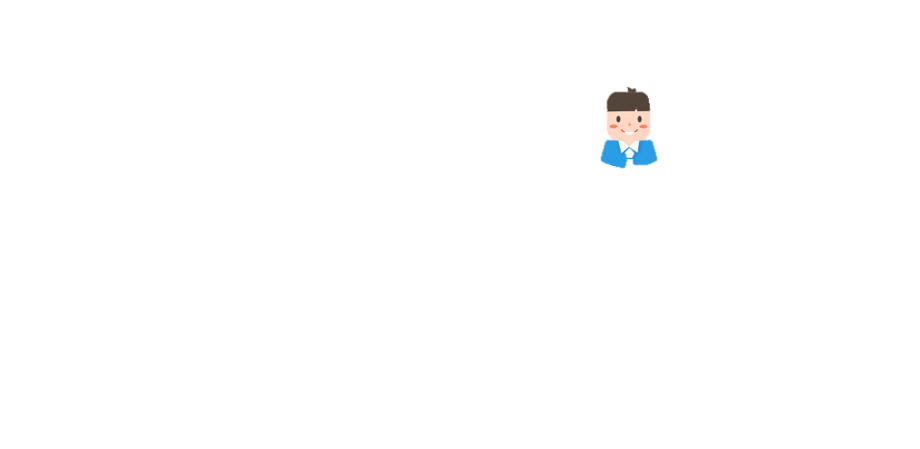 서버 내 알고리즘
teller
client
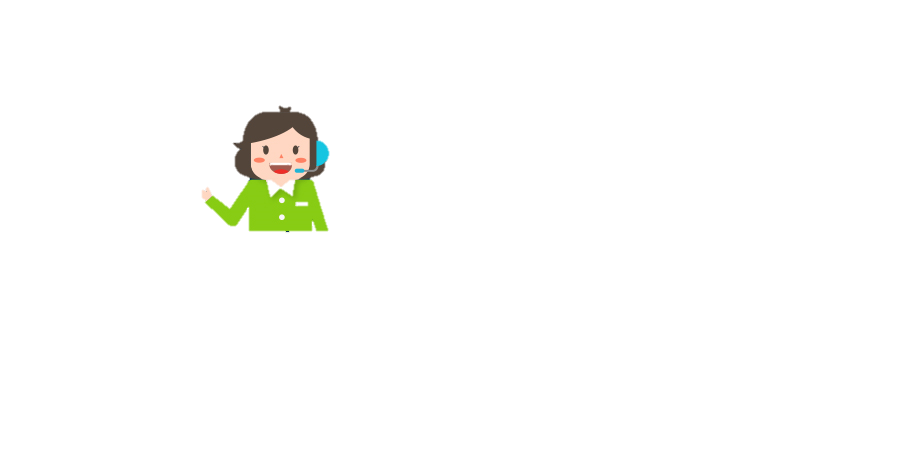 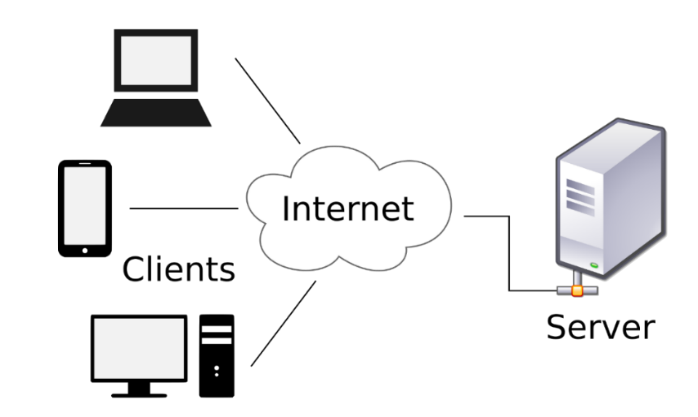 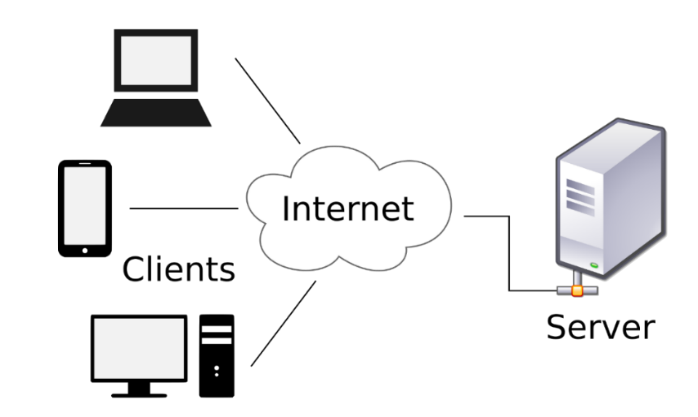 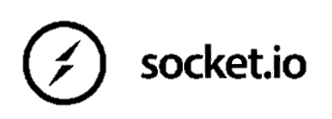 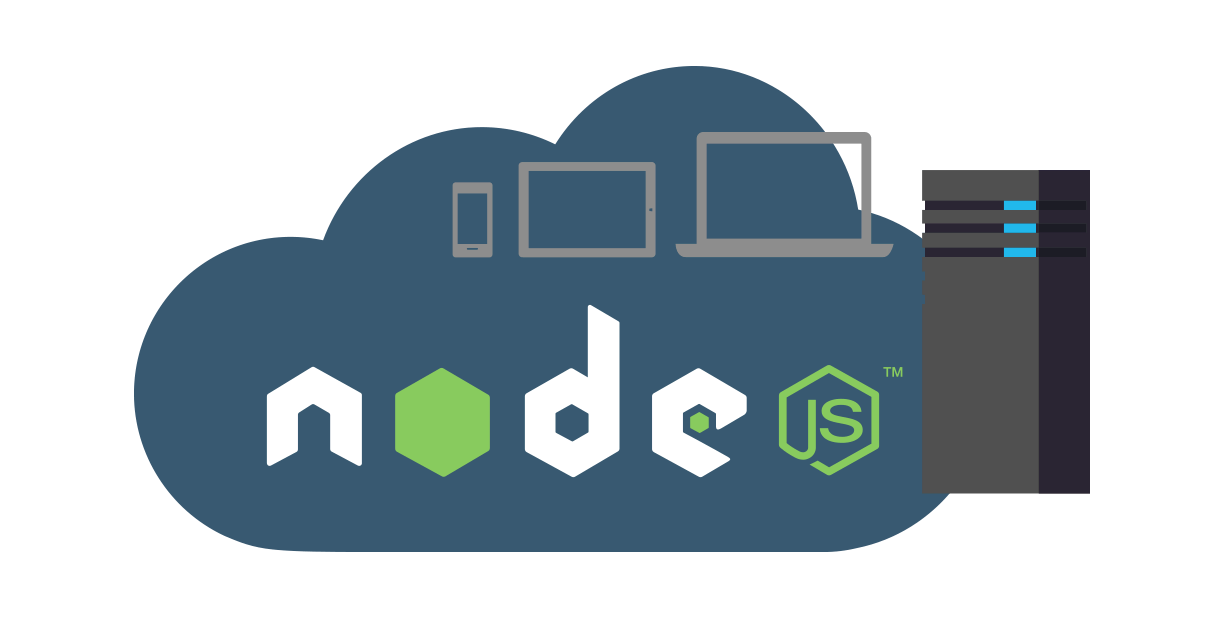 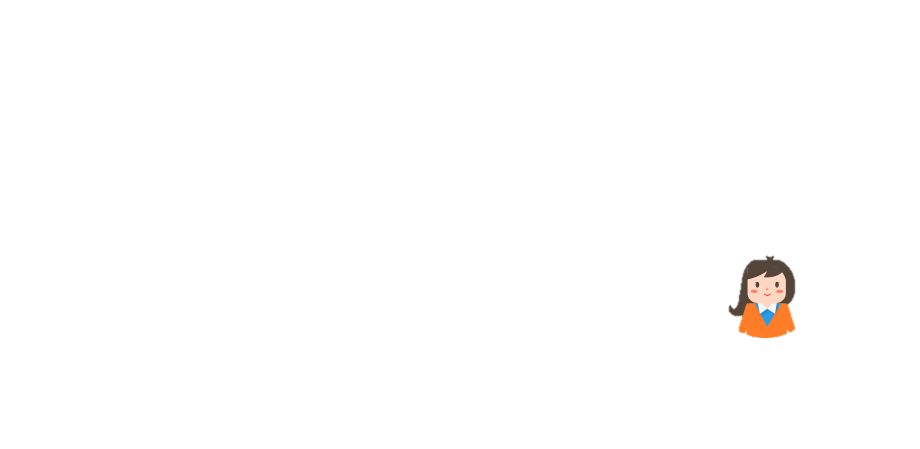 Node.JS
connect
connect
buffer
buffer
tellers
clients
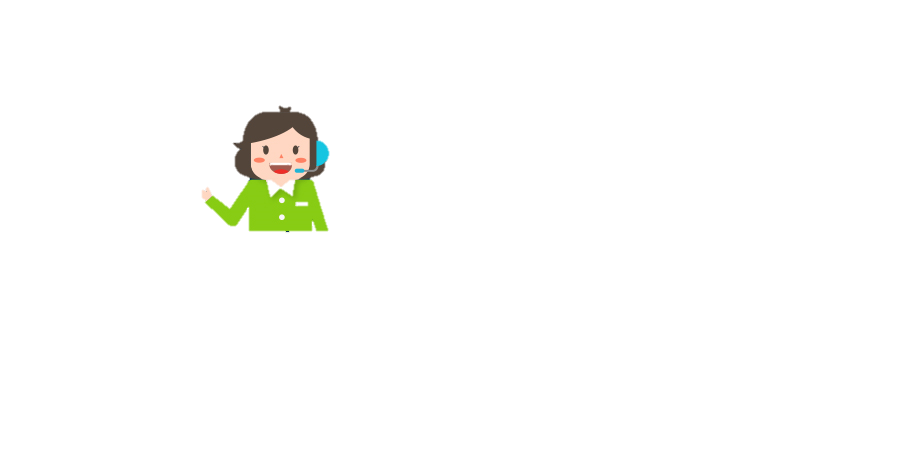 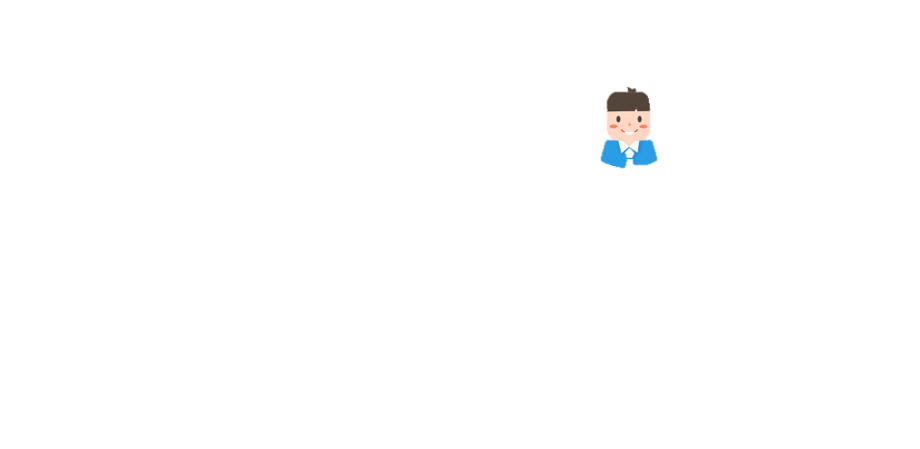 length > 0
disconnect
disconnect
New Room
창구
창구
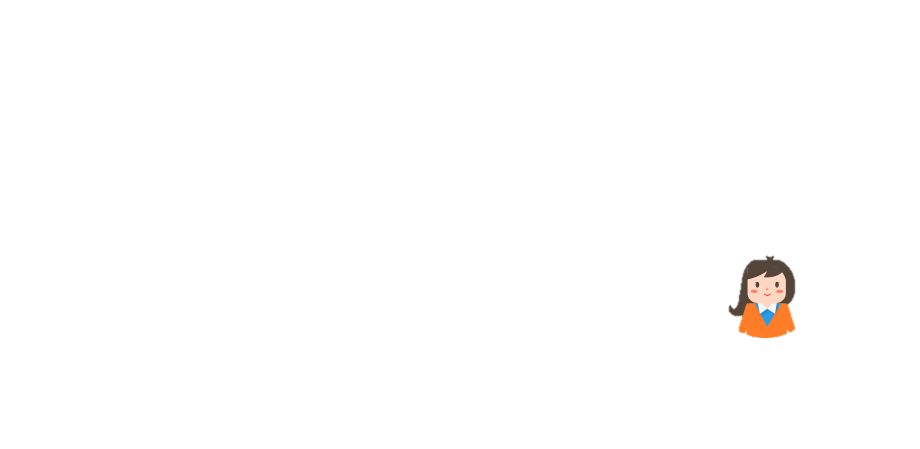 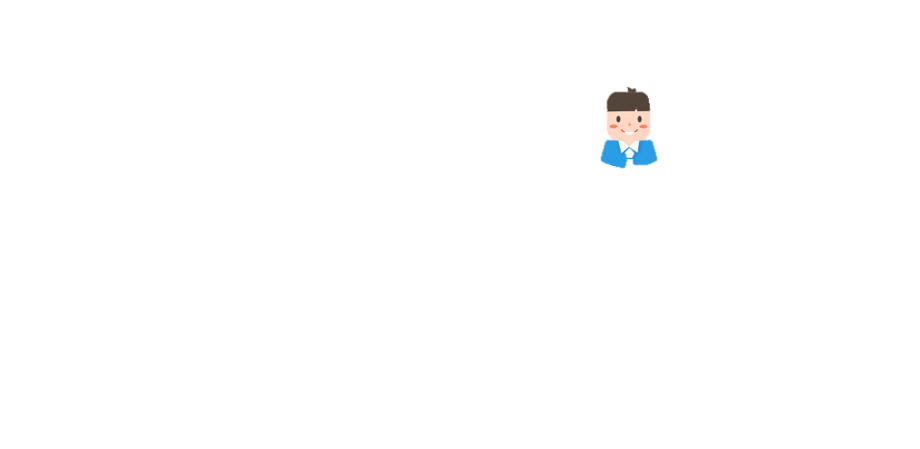 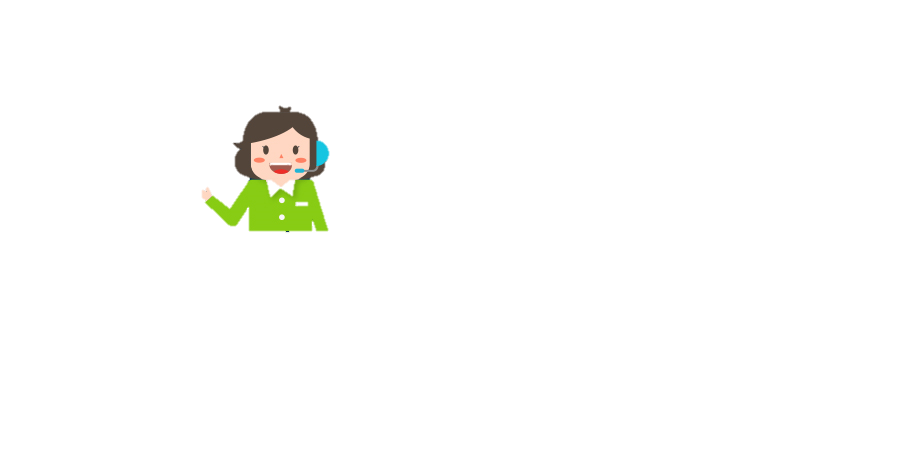 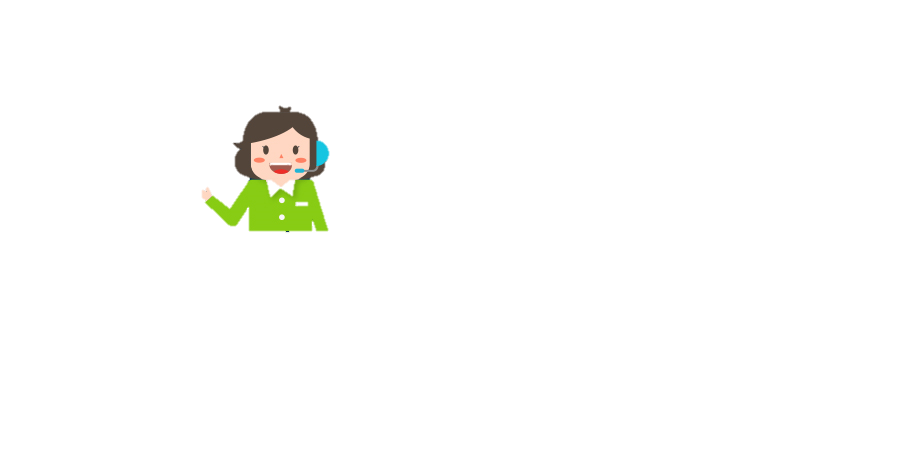 [Speaker Notes: Node.JS 서버와 웹 소켓을 이용해서 구현해보았습니다.
하나의 창구만 대응되는 것이 아니라 여러 손님과 텔러가 접속 그리고 해제하면서 여러 창구가 만들어지고 관리할 수 있는  서버를 구현해보았습니다. (14s)

23s
그리고 소켓 서버를 한 층 이용해서 손님은 자신의 앞에 몇 명의 손님이 남았는지, 텔러는 몇 명이 상담 대기중인지 실시간으로 확인할 수 있습니다.

어필 하고 싶은거?
새로운 개념 잘 익힌다.
손님과 텔러의 매칭 알고리즘을 직접 짜봤는데 버그가 많이 걸려서 애먹었다.
비동기 관련 이슈.
서버 프로그램을 개발하는데에 손님과 텔러가 들어오고 나가는 시점이 참 어려웠는데 완벽하진 않지만 그래도 열심히 만들었다.
손님이 들어오고 나가는 걸 실시간으로 알 수가 있다.
여기서 시간 제일 많이 먹었다를 web rtc에서 묶어 말하기.]
Signal Channel
적용 기술 - WebRTC
2. 영상, 음성, 화면 공유
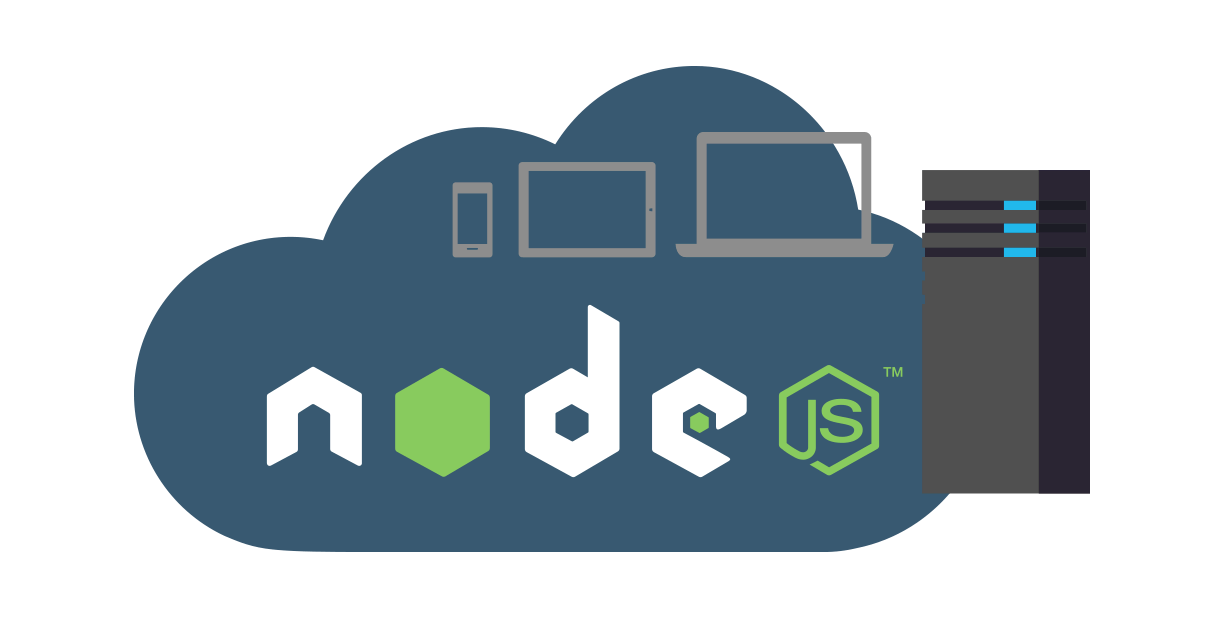 WebRTC 동작 순서
teller
client
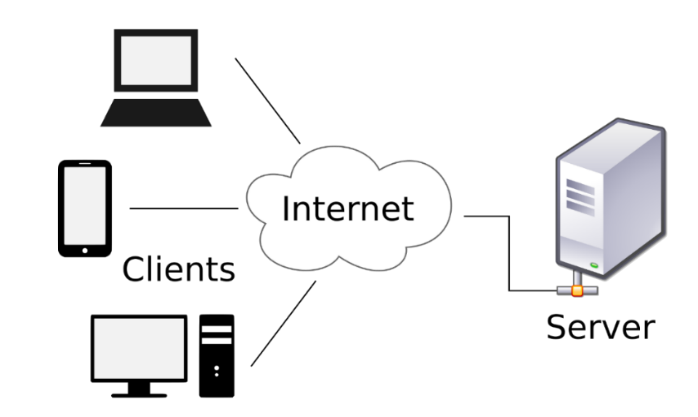 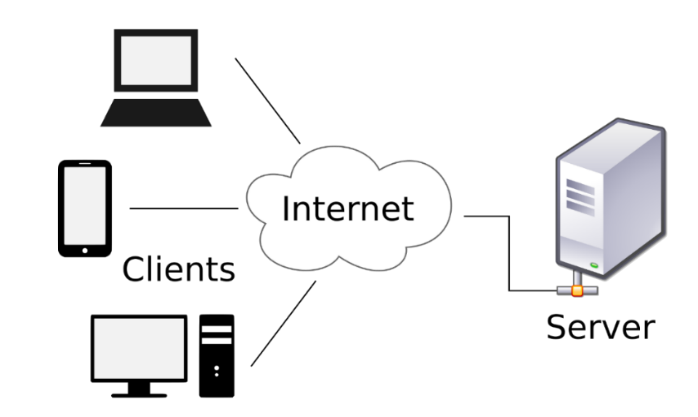 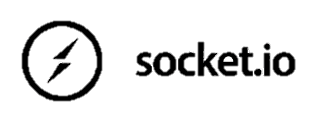 Node.JS
Signal channel
Media + Network
Media Streaming Server
HTTPS
HTTPS
offer
Media + Network
Media + network
Media + network
answer
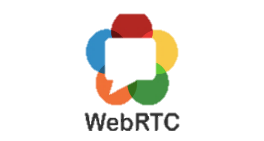 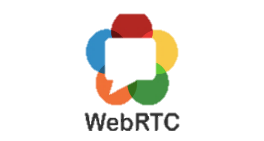 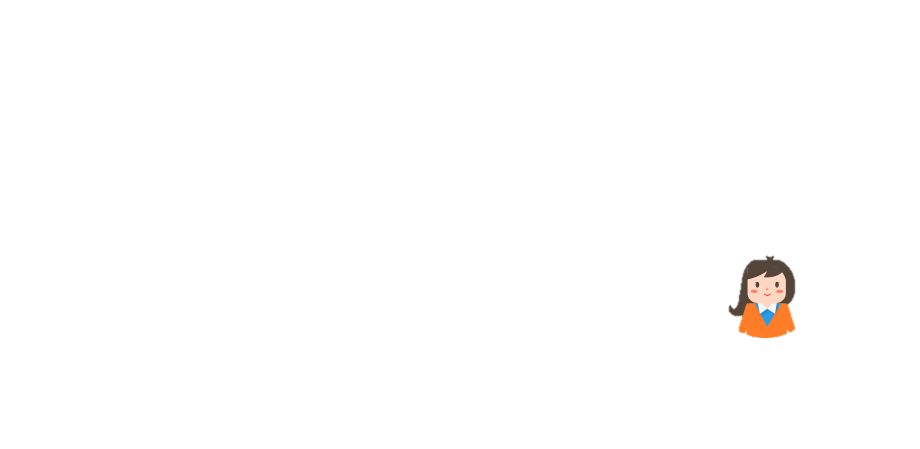 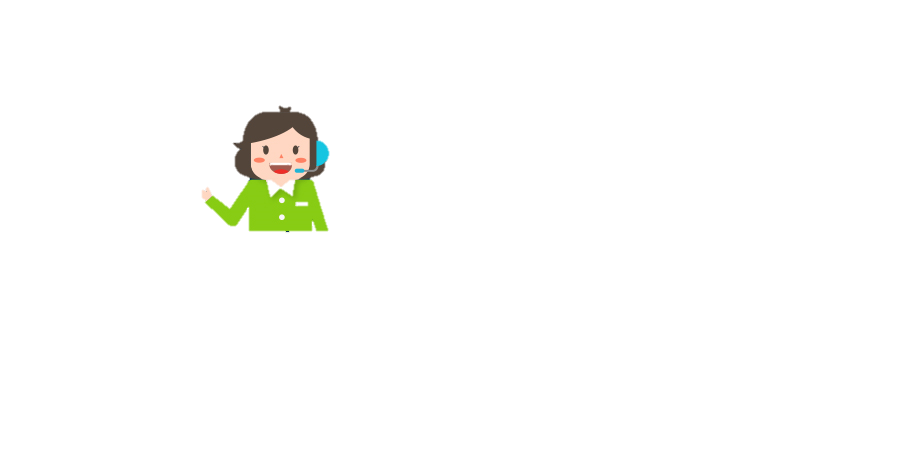 Streaming Server
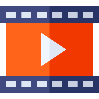 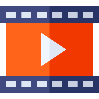 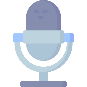 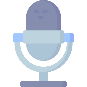 [Speaker Notes: 자바스크립트의 api인 웹 rtc라는 기술을 사용해보았습니다.
소켓 서버를 통해서 서로의 미디어 장치 정보와, 네트워크 정보를 교환하면 스트리밍이 가능한 채널을 만들어주는 api인데요
앞의 node.JS, 웹 소켓과 더불어서 새로운 개념을 이해하는게 참 어려웠는데 교수님이 공식 문서를 읽는 방법을 알려주신 덕분에 정확한 개념으로 차근차근 구현해낼 수 있었습니다. 30s

스트리밍 서버 밑에 자료 왔다 갔다 하는거랑 외부서버 추가


여기 내용 머리속에 집어넣기.
줌과의 차이점. 공통점
간단한 소개.(구글~)
다자통신 방식도 생각해보기.
라이선스 관련 이슈
webRTC 단점]
적용 기술 - Spring
3. 손님에게 금융서비스 제공
FRONT
BACK
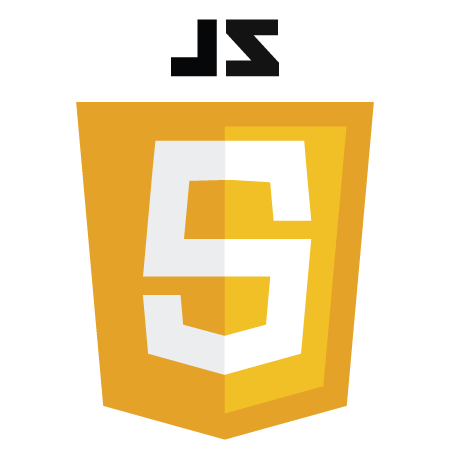 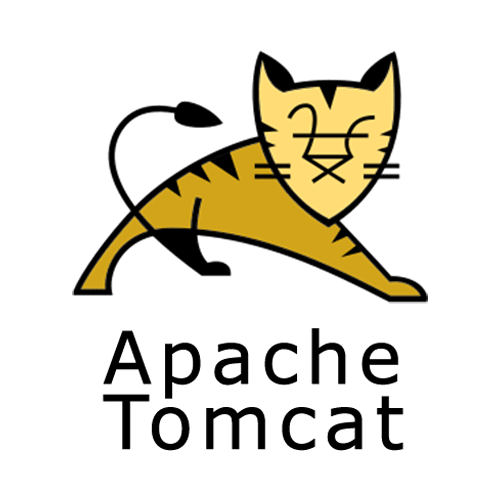 예금 가입 해주세요.
비밀번호 변경해주세요.
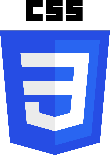 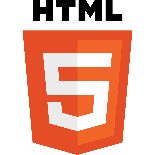 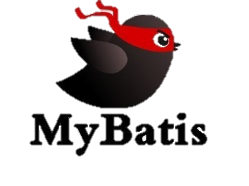 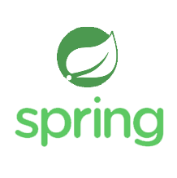 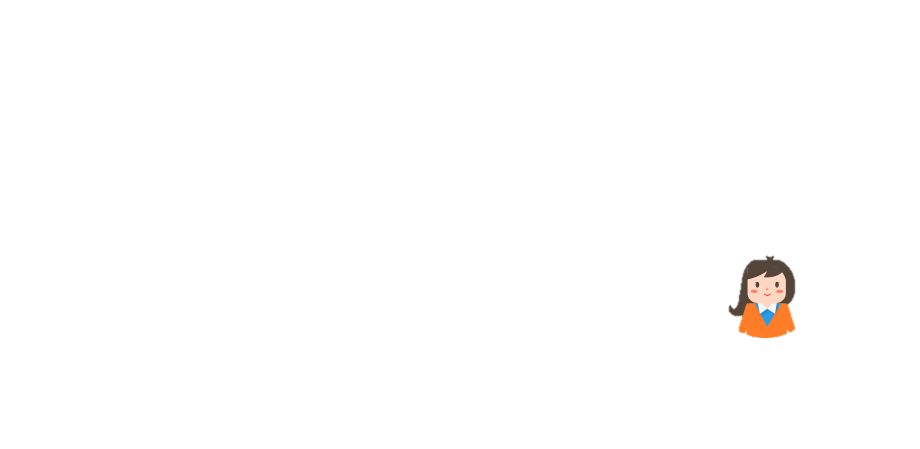 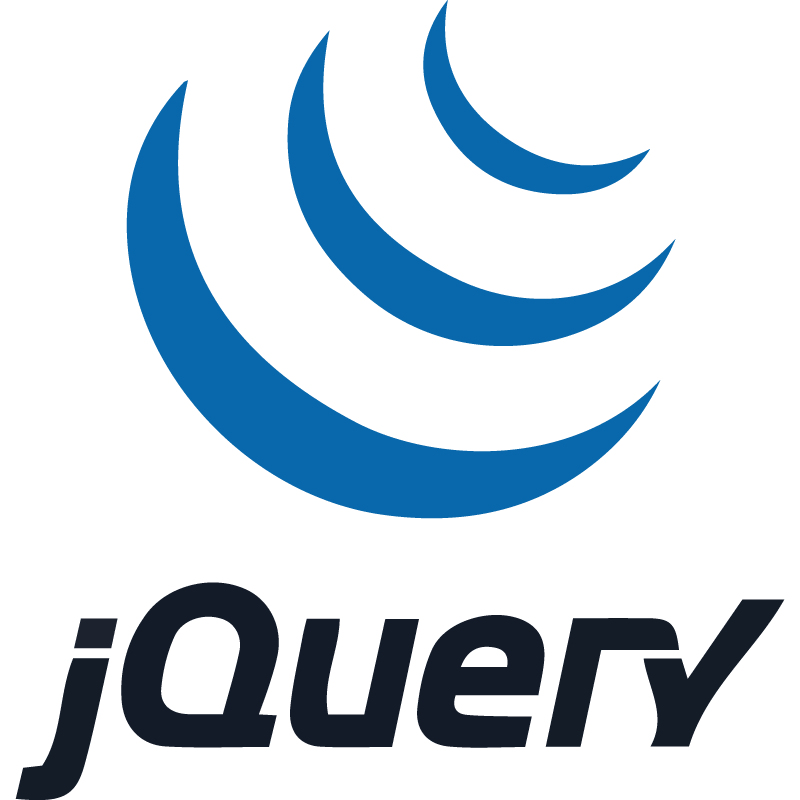 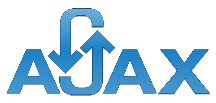 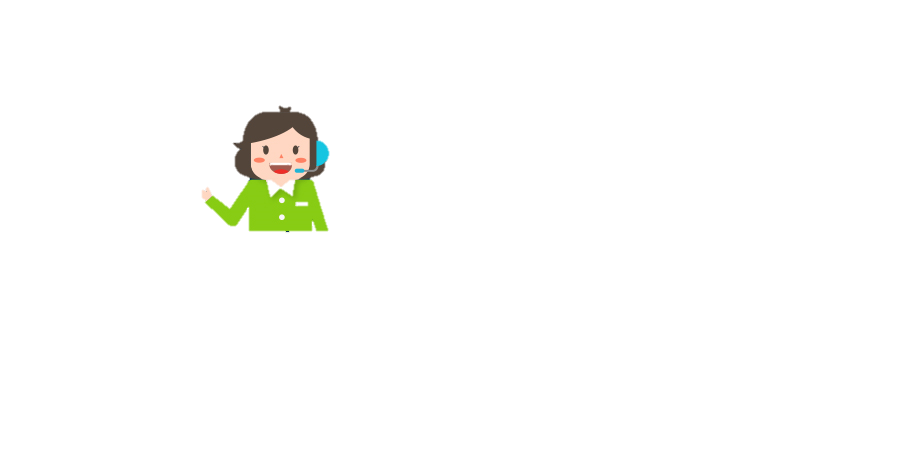 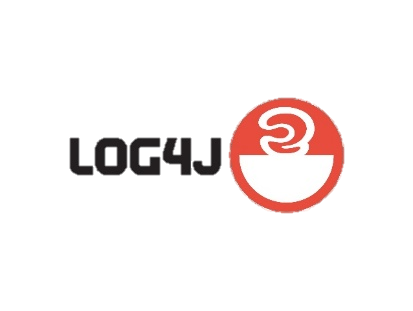 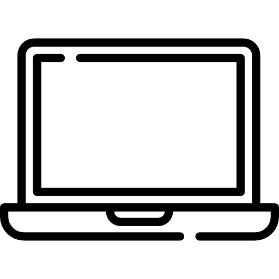 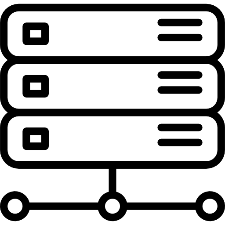 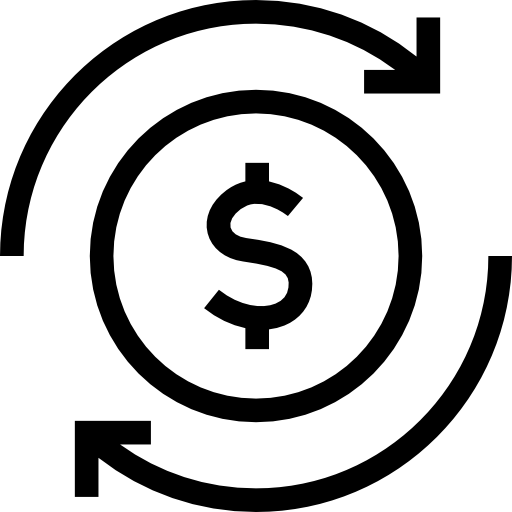 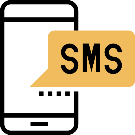 HASH(SHA-256)
정보 변경
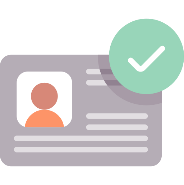 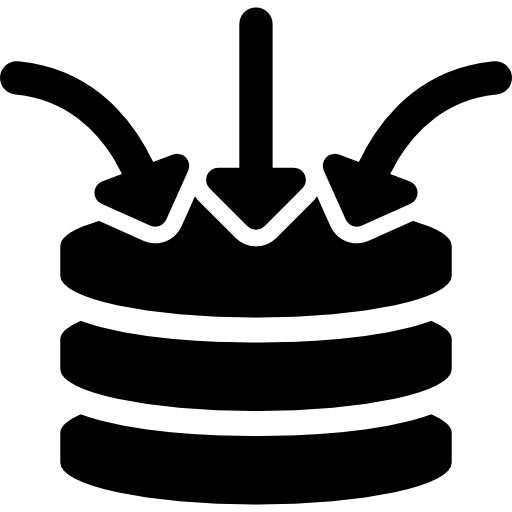 SMS 인증
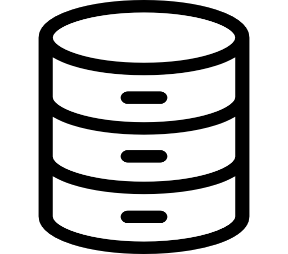 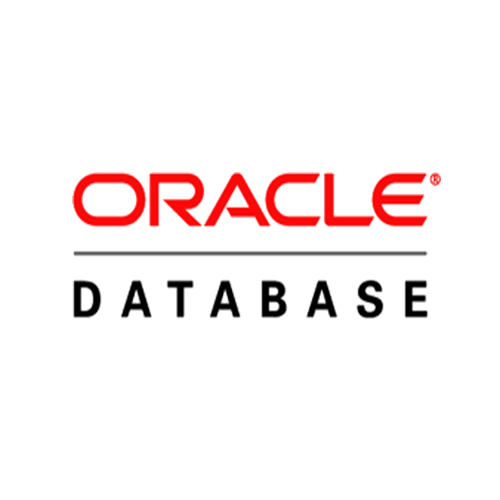 신분증 저장
서비스 가입
[Speaker Notes: 다음과 같은 기능들이 있는데

이 기능들은 수업시간에 열심히 배운 3-tier 구조와 spring을 통한 mvc 패턴을 이용해서 구현해보았습니다. (9s)

제신고, 서비스 가입, SMS인증, 신분증 저장, 로그를 남기는 등의 기능이 있습니다.]
적용 기술 – Rest, 전문통신
4. 상담 기록 남기기 & 채널 연동
Input
REST
20200523
20200628
02
박진우
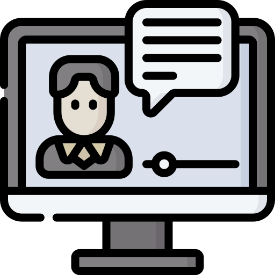 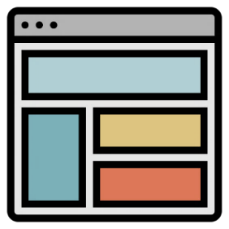 api key + 전문
request
시작일
종료일
업무분류
적요
response
전문
통합상담관리 채널
화상창구
통합상담관리 채널
화상창구 채널
json
output
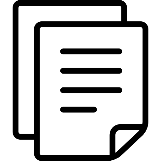 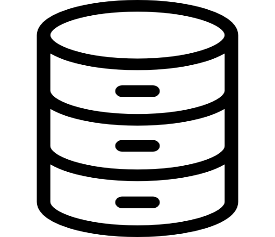 은행 DB
[Speaker Notes: REST API와 전문통신의 개념을 적용해보았습니다.
전문을 맞추거나, 데이터 폼을 맞추는 부분에서 제약조건이 많았지만 서로 배려해서 구현을 성공적으로 마칠 수 있었습니다.( 25s)

통합상담관리 채널에서 전문을 던지면 해당 전문을 해석해서 해당 기록을 전송합니다.]